One Month Look Ahead:
Status Update
Project Name
Name of Work Stream or Sub-team:
Date:
On Track = Green, At Risk = Yellow, Delayed = Red
Top Program Issues and Resolution Plan
Insert Visual Data Here – Test Results, Screenshots, Pictures, etc.
Past Month Accomplishments
Tasks Next 1 Month
© Keystone Scientific, Inc.
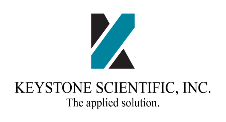